«Зимовье зверей»
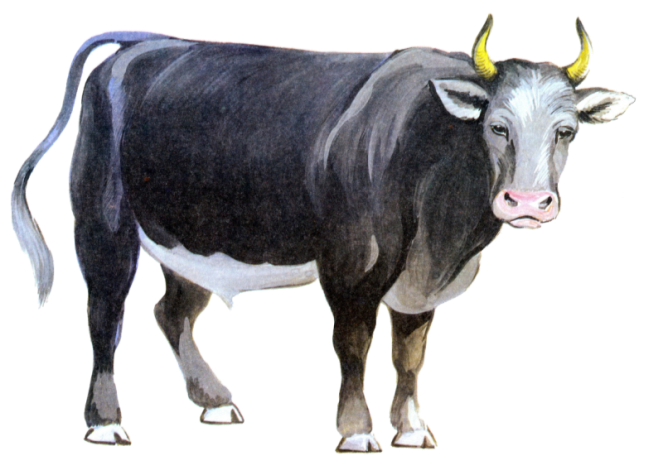 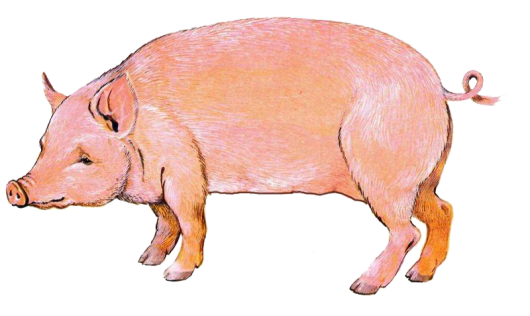 Не пожалеет за коров
Он ни копыт и ни рогов,
Пасётся мирно на лугу,
Но подойти не даст врагу
Вместо хвостика - крючок,
Вместо носа - пятачок.
Пятачок дырявый,
А крючок вертлявый.
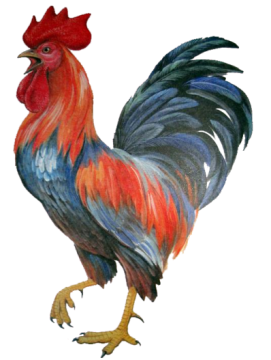 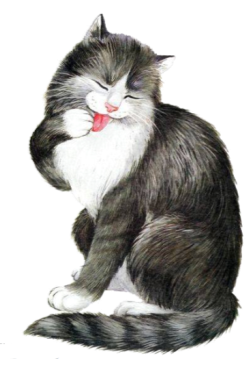 Весь мохнатенький,Сам усатенький,Днем спитИ сказки говорит,А ночью бродит, 
На охоту ходит.
Кукарекает с утраХватит спать, вставать пора.Шпоры, красный гребешок,Что за птица?
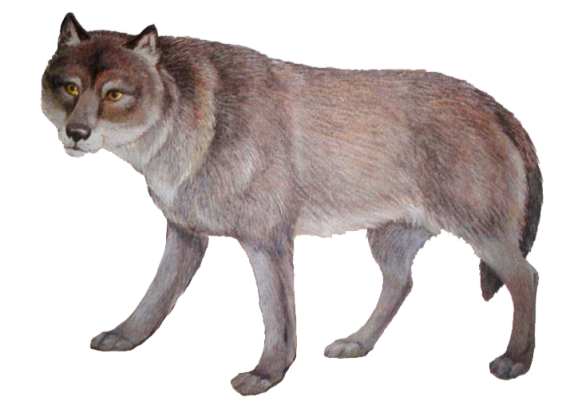 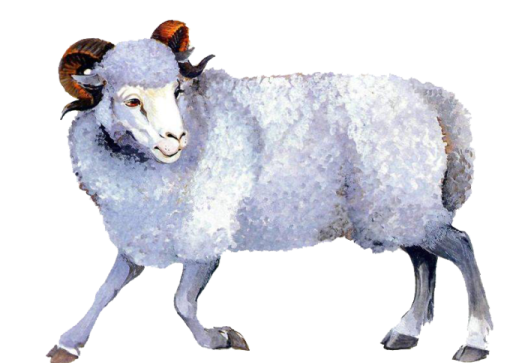 Серый, страшный и зубастыйПроизвел переполох.Все зверята разбежались. 
Напугал зверят тех …
Заплелись густые травы,
Закудрявились луга,
Да и сам я весь кудрявый,
Даже завитком рога.